CARACTERISTIQUES TECHNIQUES
SERIE FUTURA
Mode de fonctionnement
Extraction et recyclage
Nbr de moteur
1
K80 AM LX D
Nbr de turbines
1
Hotte déco murale 80 cm
Diamètre de sortie d’air (mm)
150/ 120
Niveau sonore (min / max)
50 / 67 dB(A)
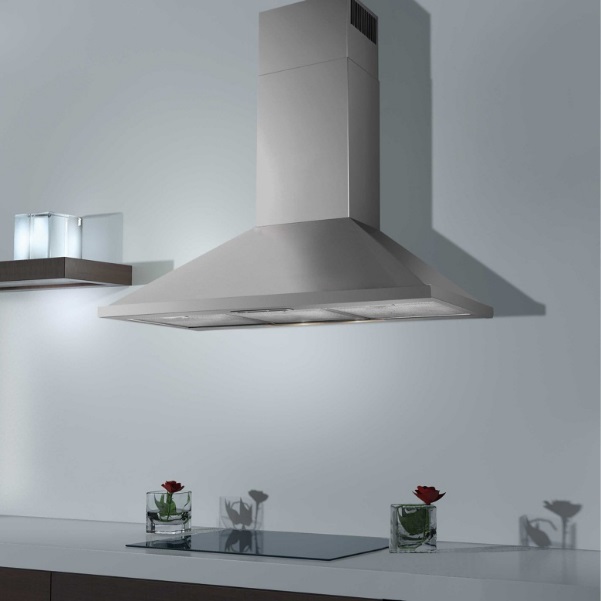 Branchement électrique
230 V, 50 Hz
ETIQUETTE ENERGIE
Classe énergie
D
Classe d’efficacité de l’évacuation des vapeurs et des fumées
E
Classe d’efficacité de l’éclairage
B
Classe d’efficacité de la filtration des graisses
C
Consommation d’énergie en kW/h par an
80,5
DIMENSIONS ET POIDS
N
CR
VI
Dimensions hotte (cm) - HxLxP
98/54 x 80 x 46
Dimensions emballée (cm) - HxLxP
87x61x38
CARACTERISTIQUES GENERALES
Poids net /brut
7,5 / 9,4 kg
Finition
Inox
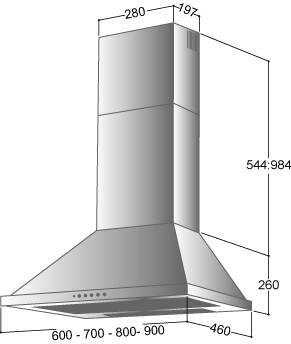 Débit d’aspiration
500 m3/h
Type de Commandes
Boutons
Filtres
Aluminium lavable en lave-vaisselle
Filtres charbon
2 fournis
Eclairage
LED (2 x 4 W)
Classe Energétique
D
CODE EAN K80 AM LX D
8 051 277 857 295
CARACTERISTIQUES TECHNIQUES
SERIE FUTURA
Mode de fonctionnement
Extraction et recyclage
Nbr de moteur
1
K80 AM LN D
Nbr de turbines
1
Hotte déco murale 80 cm
Diamètre de sortie d’air (mm)
150/ 120
Niveau sonore (min / max)
50 / 67 dB(A)
Branchement électrique
230 V, 50 Hz
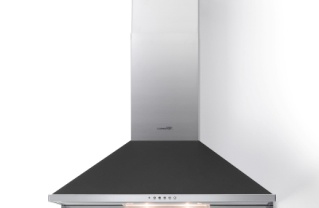 ETIQUETTE ENERGIE
Classe énergie
D
Classe d’efficacité de l’évacuation des vapeurs et des fumées
E
Classe d’efficacité de l’éclairage
B
Classe d’efficacité de la filtration des graisses
C
Consommation d’énergie en kW/h par an
80,5
DIMENSIONS ET POIDS
X
CR
VI
Dimensions hotte (cm) - HxLxP
98/54 x 80 x 46
Dimensions emballée (cm) - HxLxP
87x61x38
CARACTERISTIQUES GENERALES
Poids net /brut
7,5 / 9,4 kg
Finition
Noir / Inox
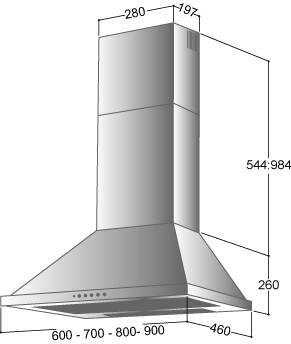 Débit d’aspiration
500 m3/h
Type de Commandes
Boutons
Filtres
Aluminium lavable en lave-vaisselle
Filtres charbon
2 fournis
Eclairage
LED (2 x 4 W)
Classe Energétique
D
CODE EAN K80 AM LN D
8 051 277 857 257
CARACTERISTIQUES TECHNIQUES
SERIE FUTURA
Mode de fonctionnement
Extraction et recyclage
Nbr de moteur
1
K80 AM LVI D
Nbr de turbines
1
Hotte déco murale 80 cm
Diamètre de sortie d’air (mm)
150/ 120
Niveau sonore (min / max)
50 / 67 dB(A)
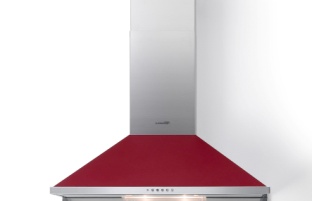 Branchement électrique
230 V, 50 Hz
ETIQUETTE ENERGIE
Classe énergie
D
Classe d’efficacité de l’évacuation des vapeurs et des fumées
E
Classe d’efficacité de l’éclairage
B
Classe d’efficacité de la filtration des graisses
C
Consommation d’énergie en kW/h par an
80,5
DIMENSIONS ET POIDS
X
CR
NR
Dimensions hotte (cm) - HxLxP
98/54 x 80 x 46
Dimensions emballée (cm) - HxLxP
87x61x38
CARACTERISTIQUES GENERALES
Poids net /brut
7,5 / 9,4 kg
Finition
Bordeaux / Inox
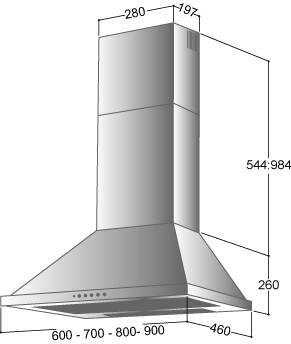 Débit d’aspiration
500 m3/h
Type de Commandes
Boutons
Filtres
Aluminium lavable en lave-vaisselle
Filtres charbon
2 fournis
Eclairage
LED (2 x 4 W)
Classe Energétique
D
CODE EAN K80 AM LVI D
8 051 277 857 264
CARACTERISTIQUES TECHNIQUES
SERIE FUTURA
Mode de fonctionnement
Extraction et recyclage
Nbr de moteur
1
K80 AM LCR D
Nbr de turbines
1
Hotte déco murale 80 cm
Diamètre de sortie d’air (mm)
150/ 120
Niveau sonore (min / max)
50 / 67 dB(A)
Branchement électrique
230 V, 50 Hz
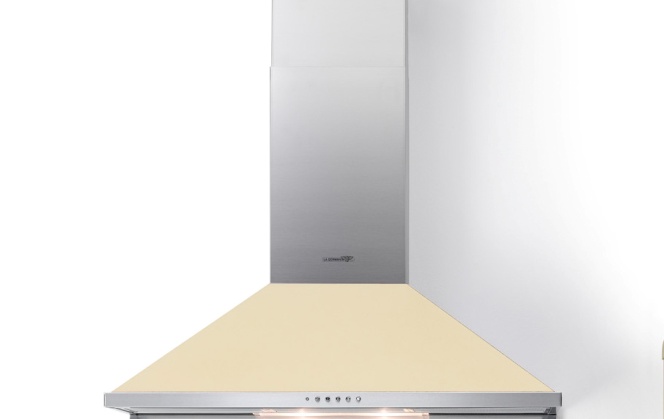 ETIQUETTE ENERGIE
Classe énergie
D
Classe d’efficacité de l’évacuation des vapeurs et des fumées
E
Classe d’efficacité de l’éclairage
B
Classe d’efficacité de la filtration des graisses
C
Consommation d’énergie en kW/h par an
80,5
DIMENSIONS ET POIDS
X
VI
NR
Dimensions hotte (cm) - HxLxP
98/54 x 80 x 46
Dimensions emballée (cm) - HxLxP
87x61x38
CARACTERISTIQUES GENERALES
Poids net /brut
7,5 / 9,4 kg
Finition
Crème / Inox
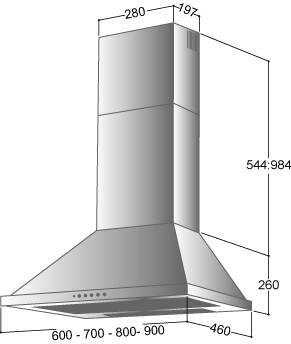 Débit d’aspiration
500 m3/h
Type de Commandes
Boutons
Filtres
Aluminium lavable en lave-vaisselle
Filtres charbon
2 fournis
Eclairage
LED (2 x 4 W)
Classe Energétique
D
CODE EAN K80 AM LCR D
8 051 277 857 271